A Journey Toward Communion
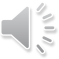 THE MAKING OF THE  SAND MANDALA


Mandala photos: Tim Keller Photography
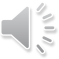 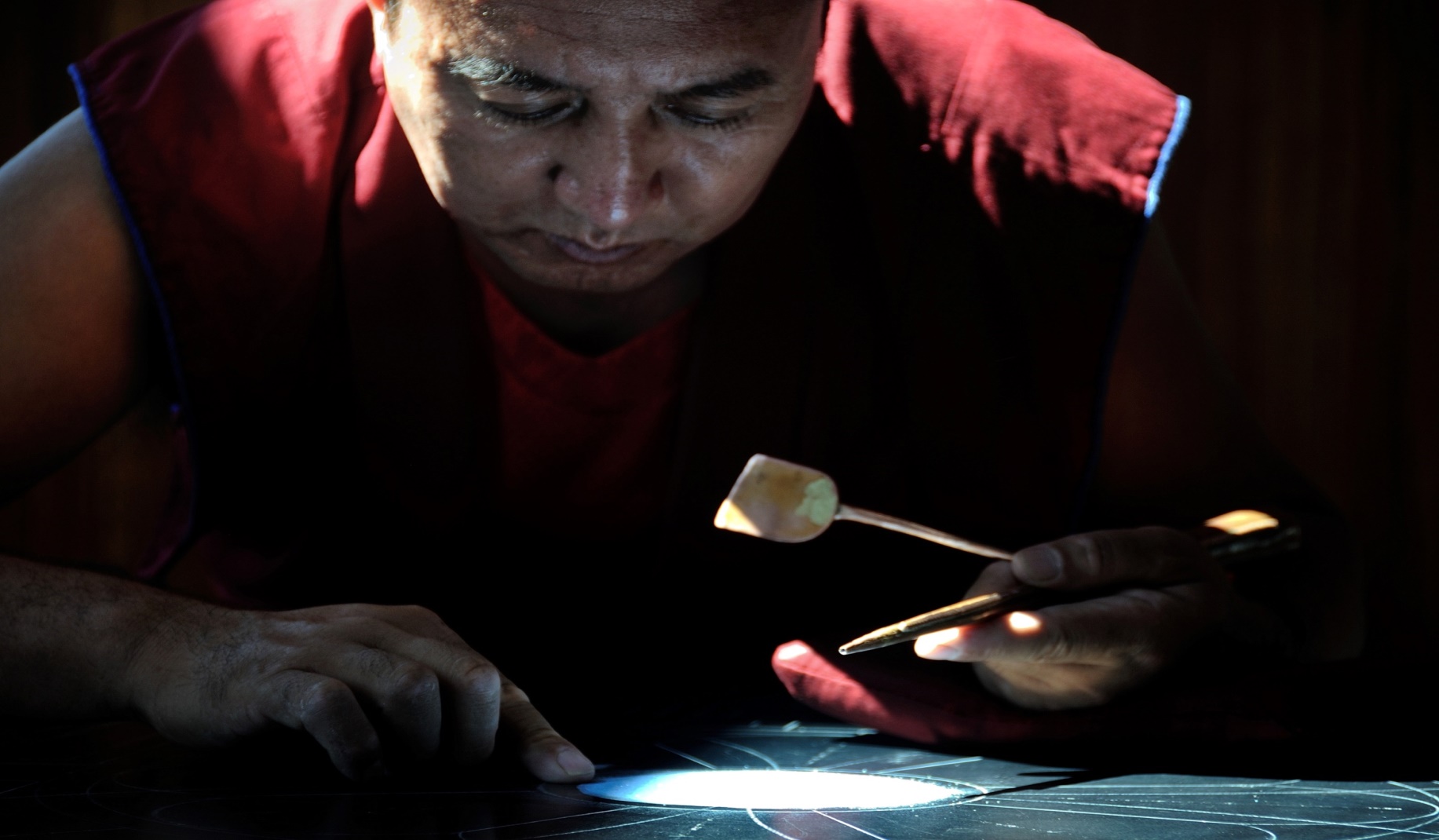 As one seeking to do this work I am but one
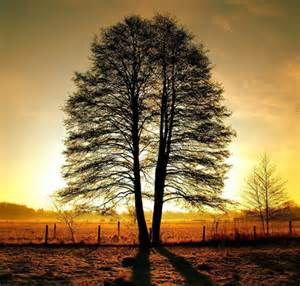 One…
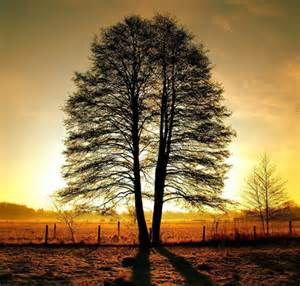 but I am not alone
Many are the brushes
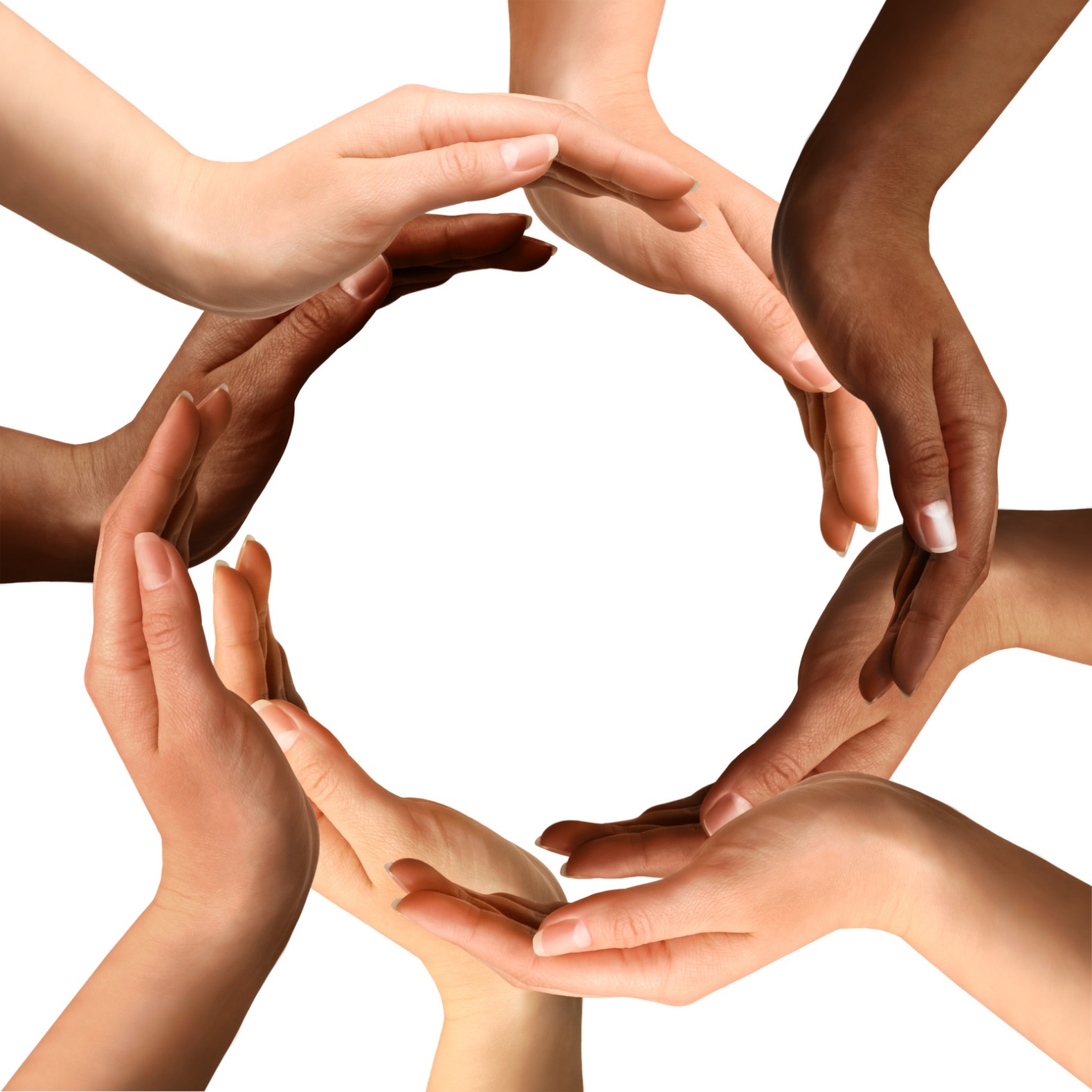 andmany the hands
working as one
Many the gifts
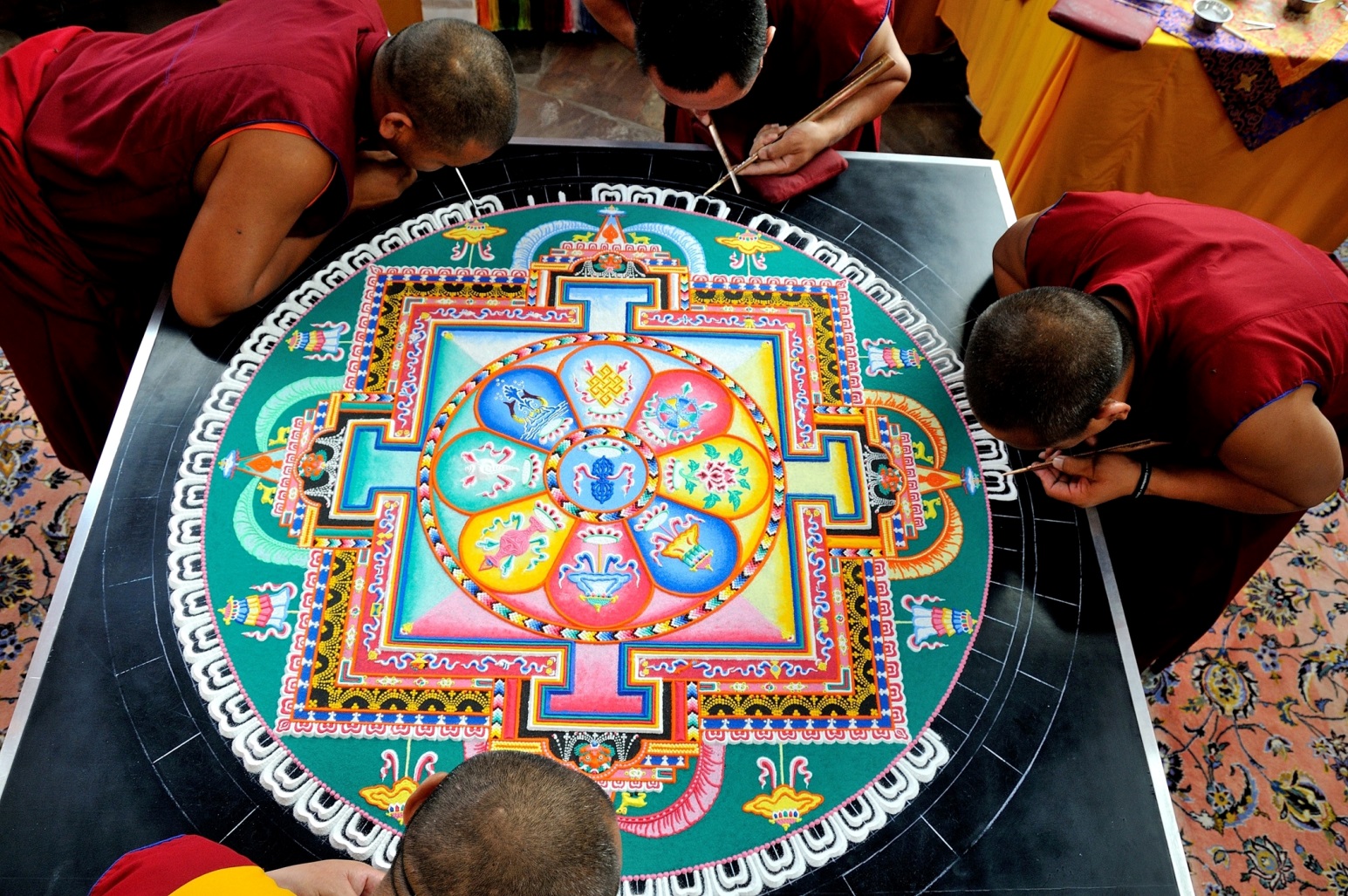 put at the service
of the whole
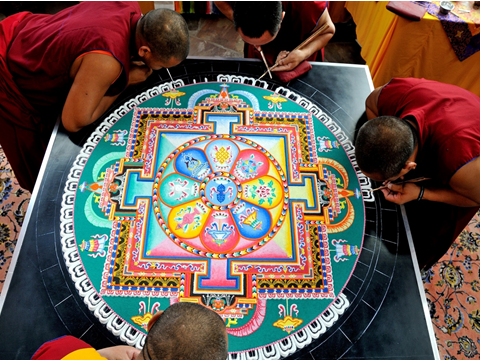 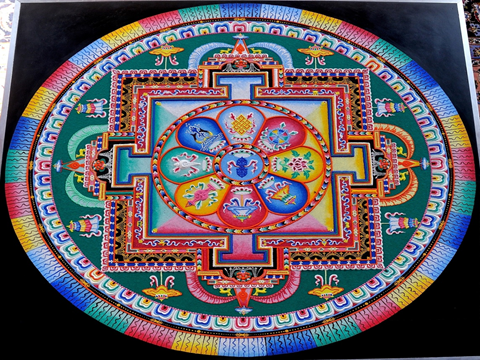 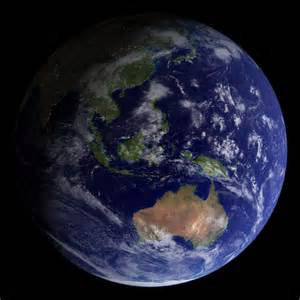 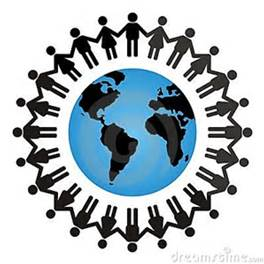 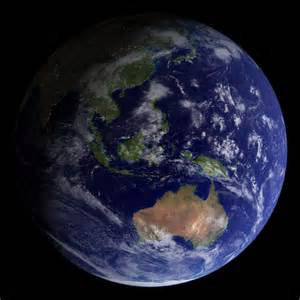 We become One
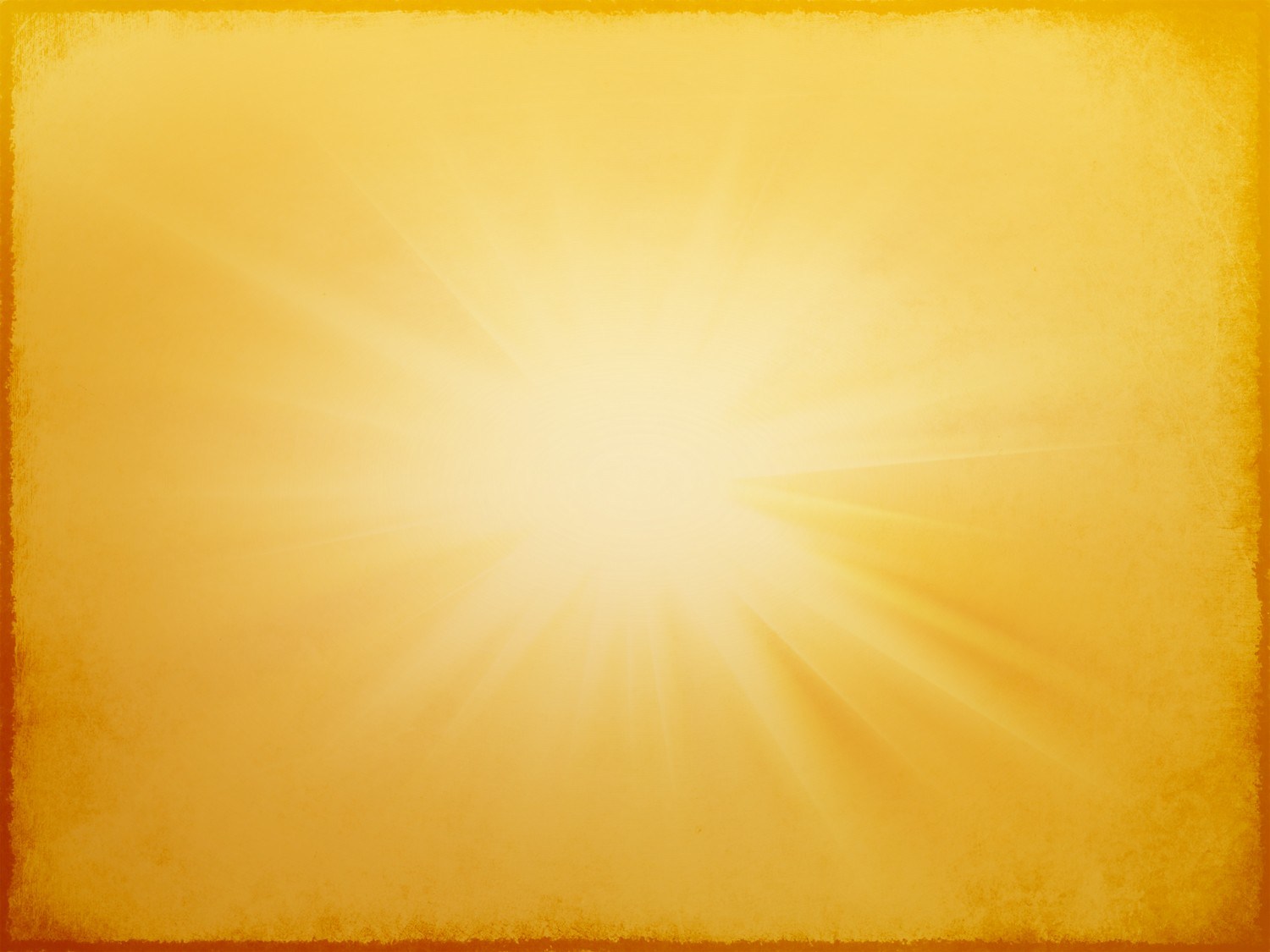 in the creative energy
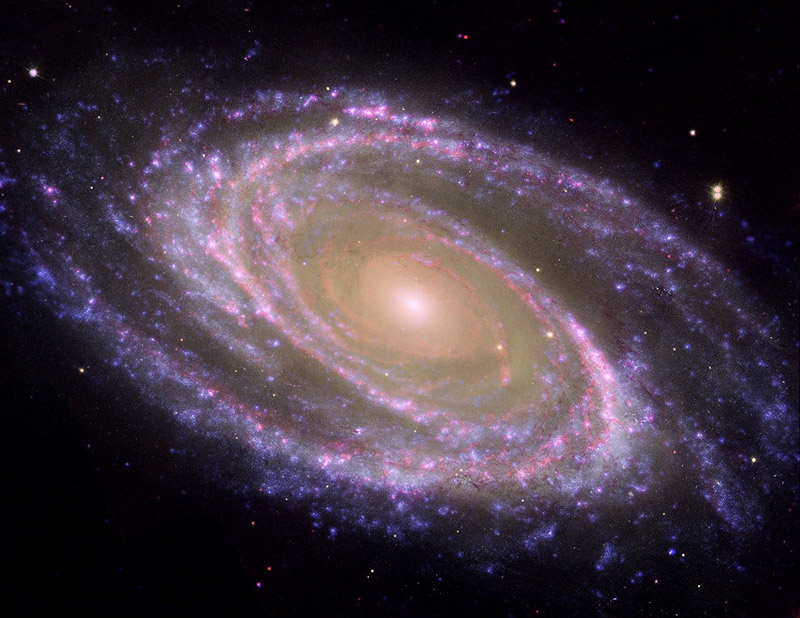 of Love
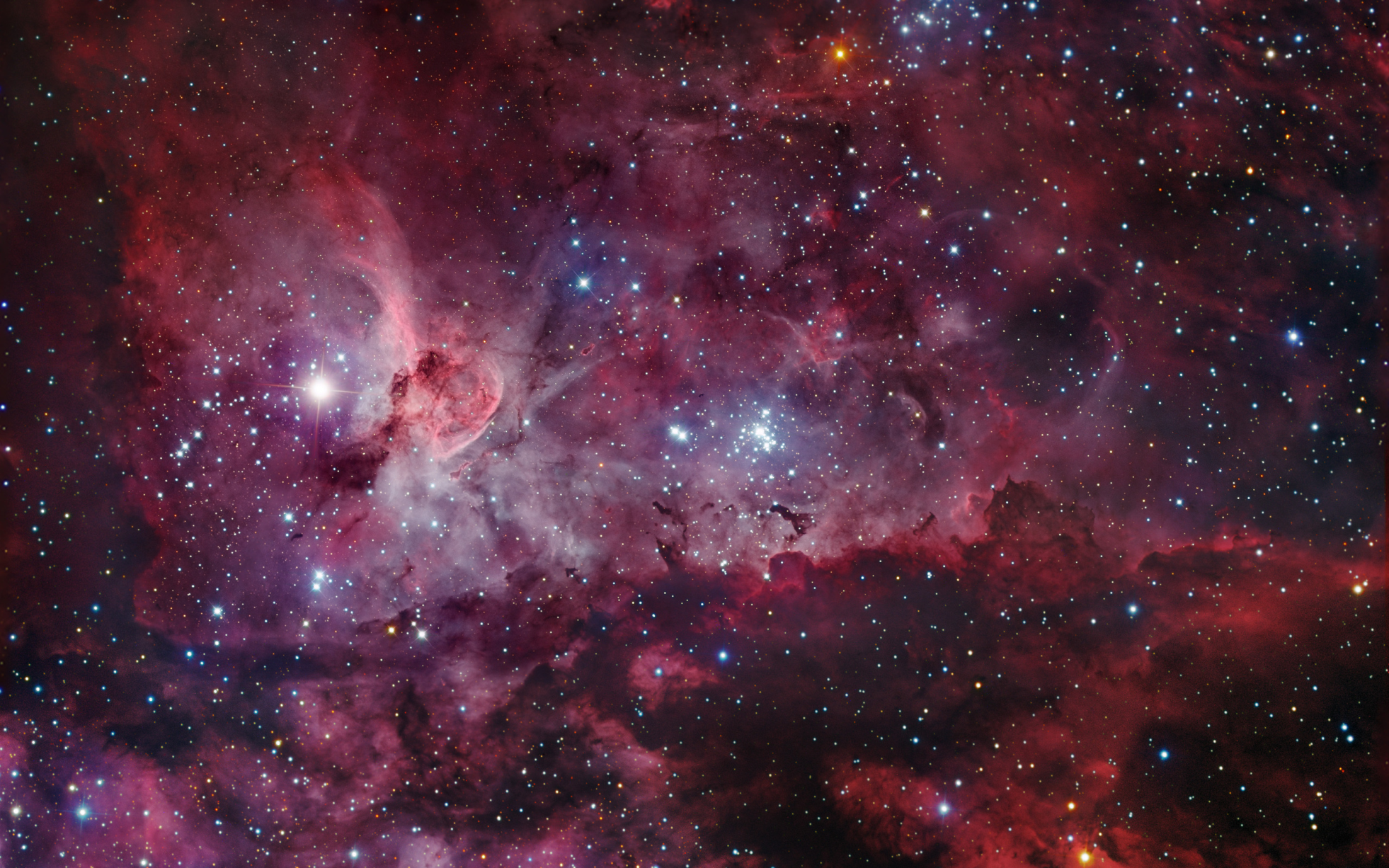 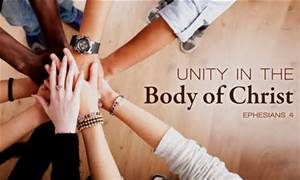 when we walk together in communion
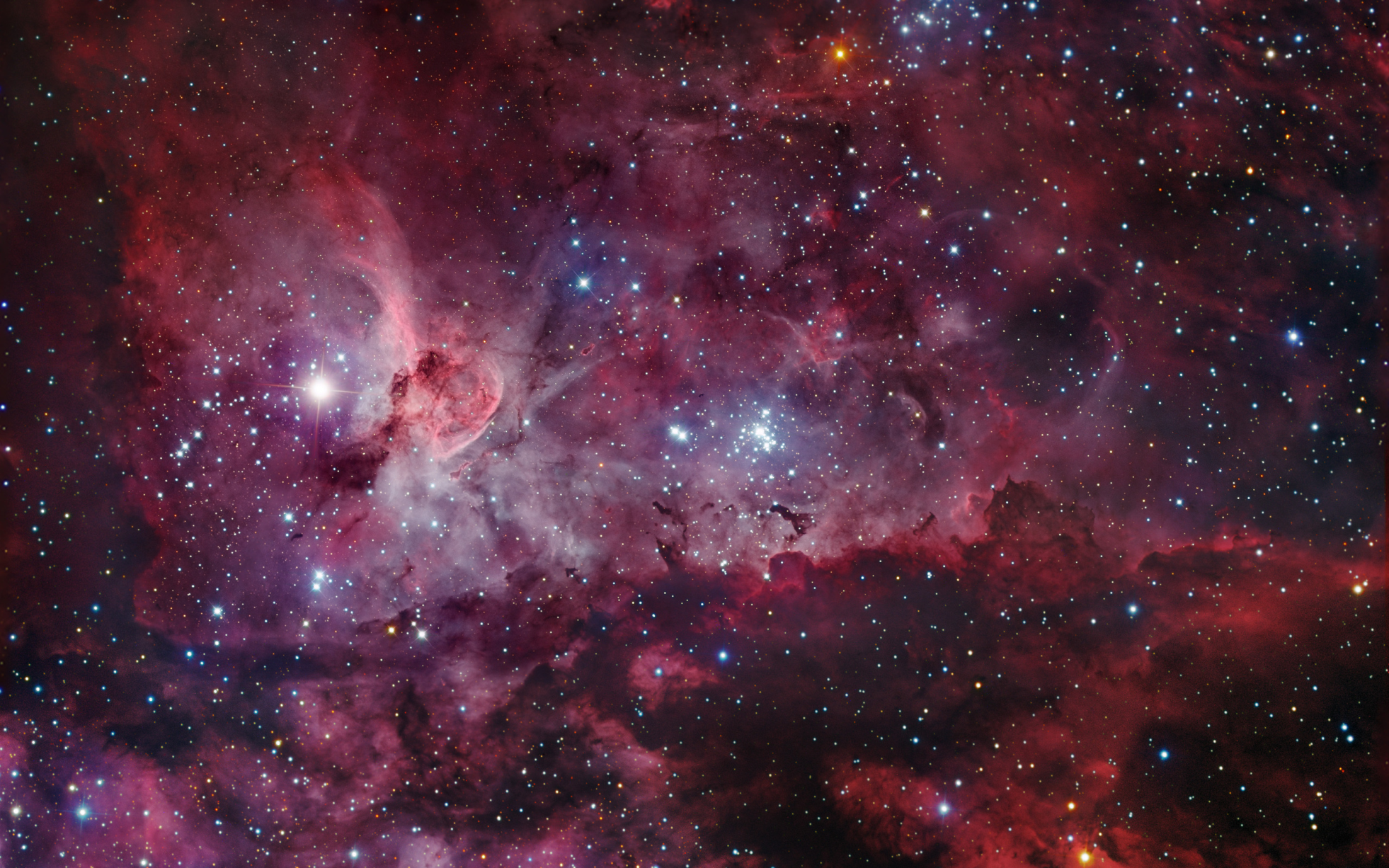 as Christ’s body
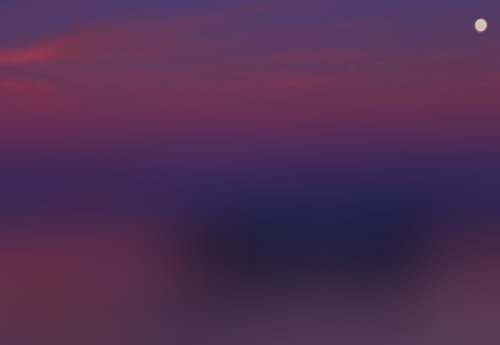 When I can let go of my own corner of the truth
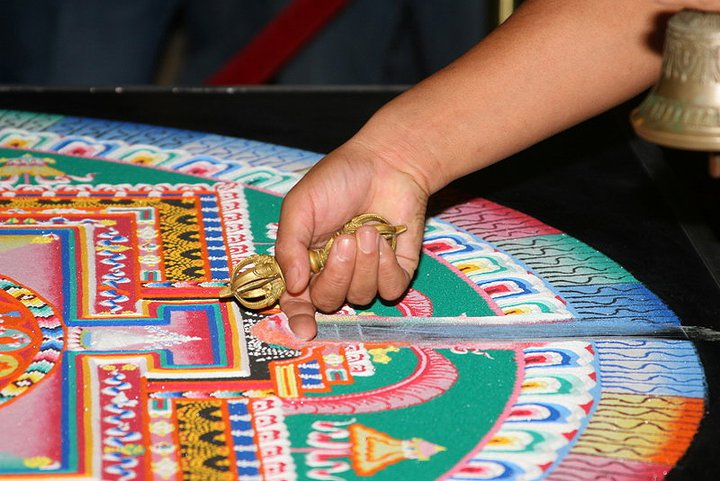 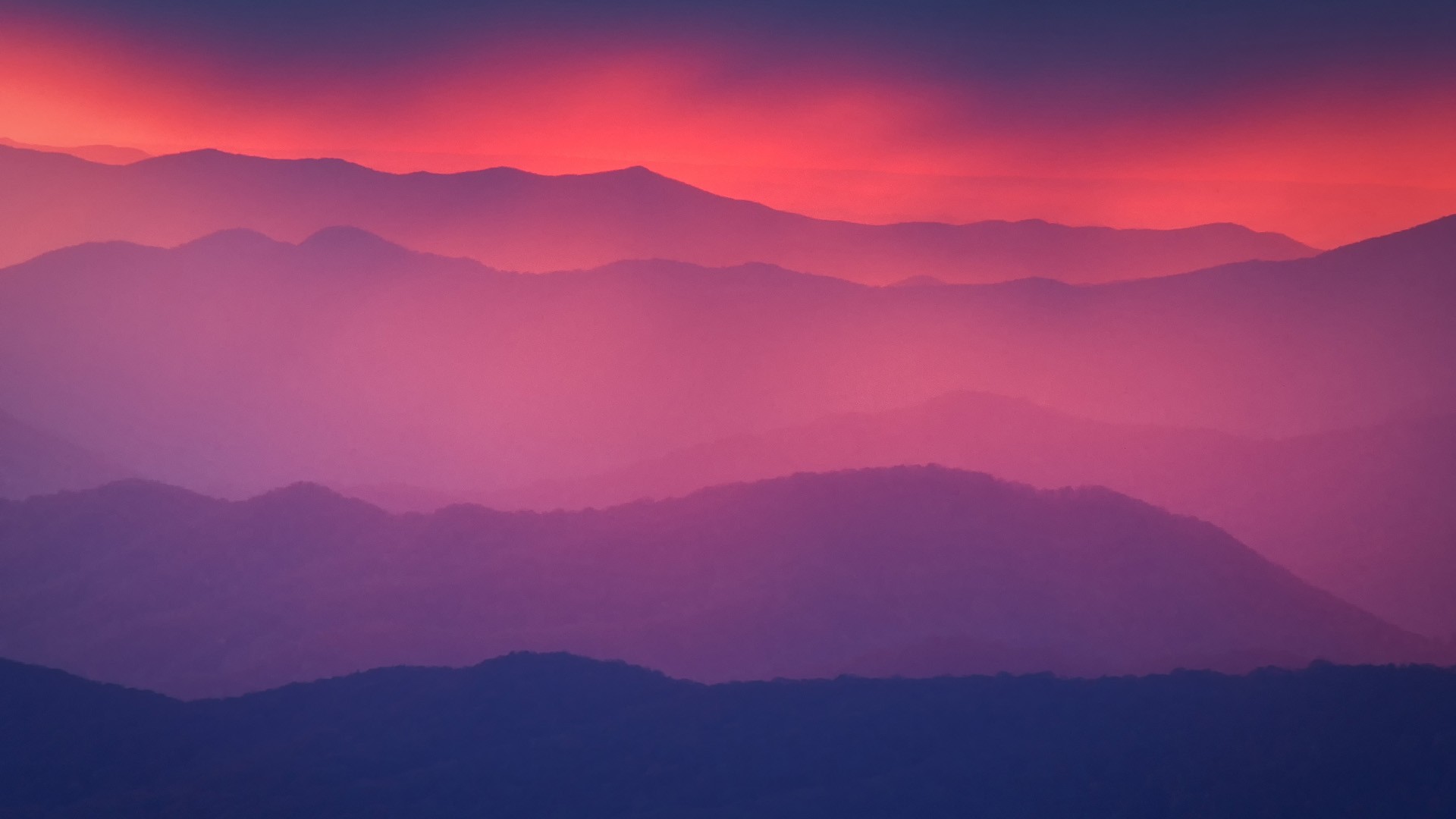 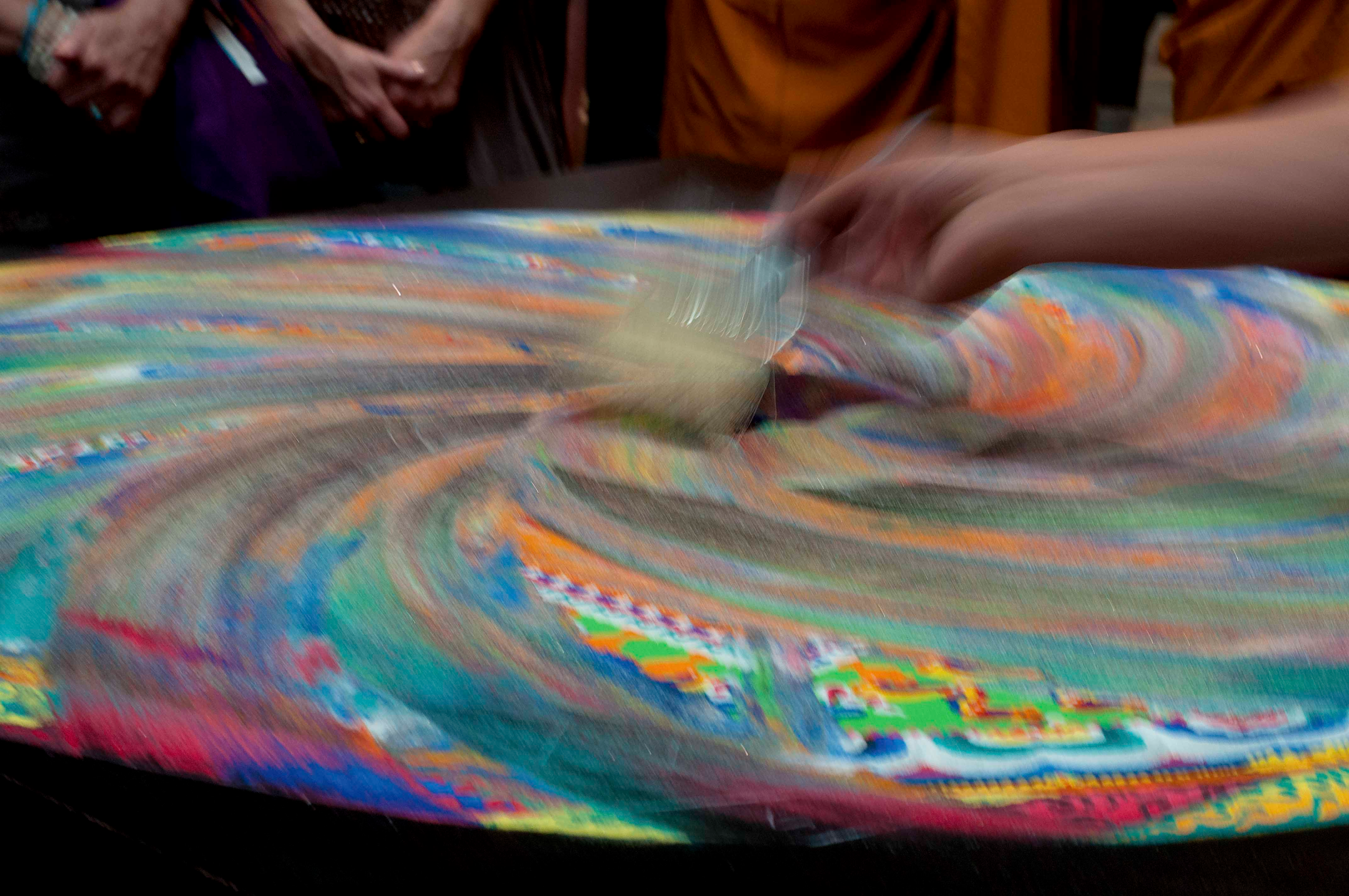 when I can let God be God
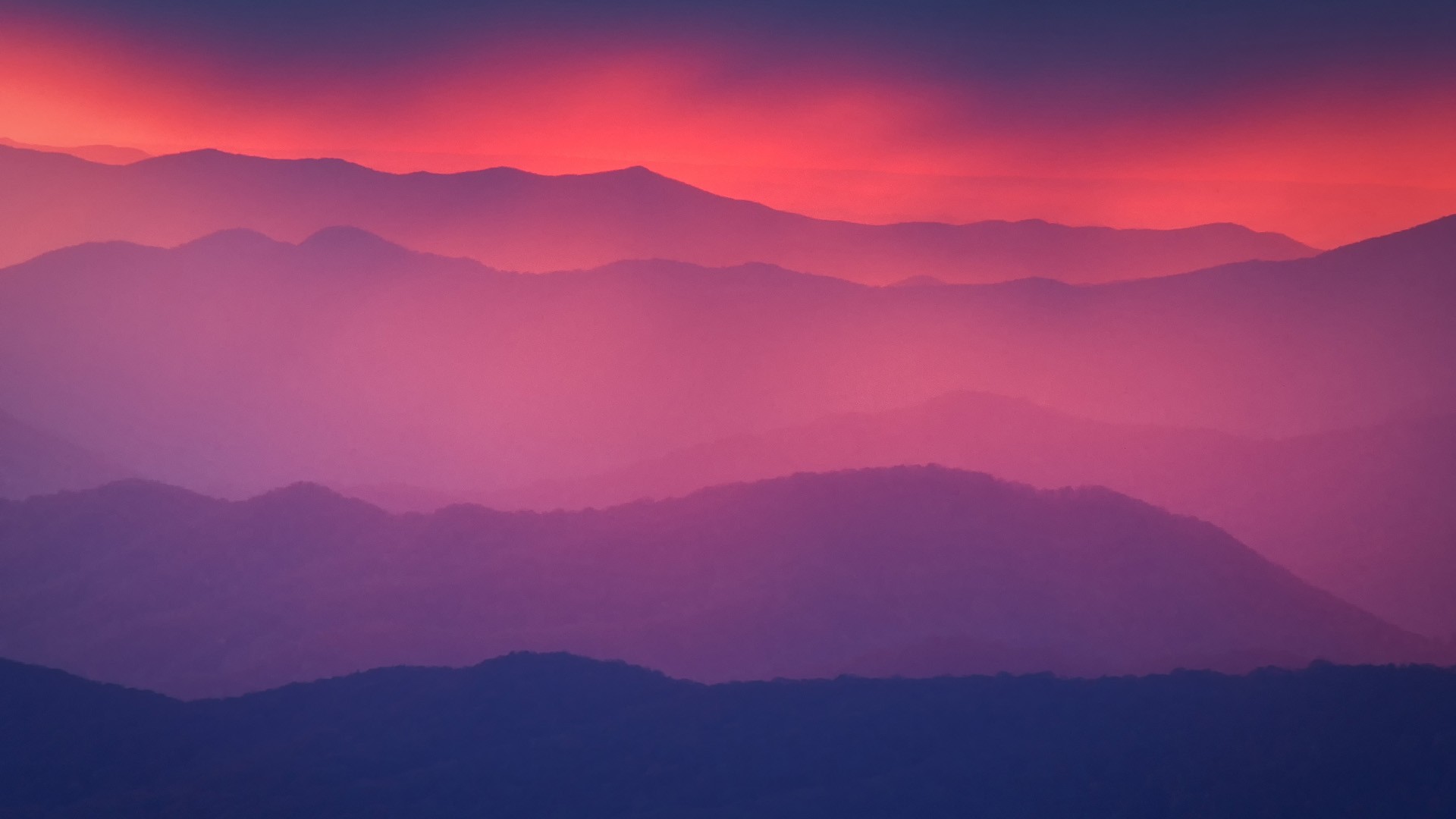 Something even more beautiful arises
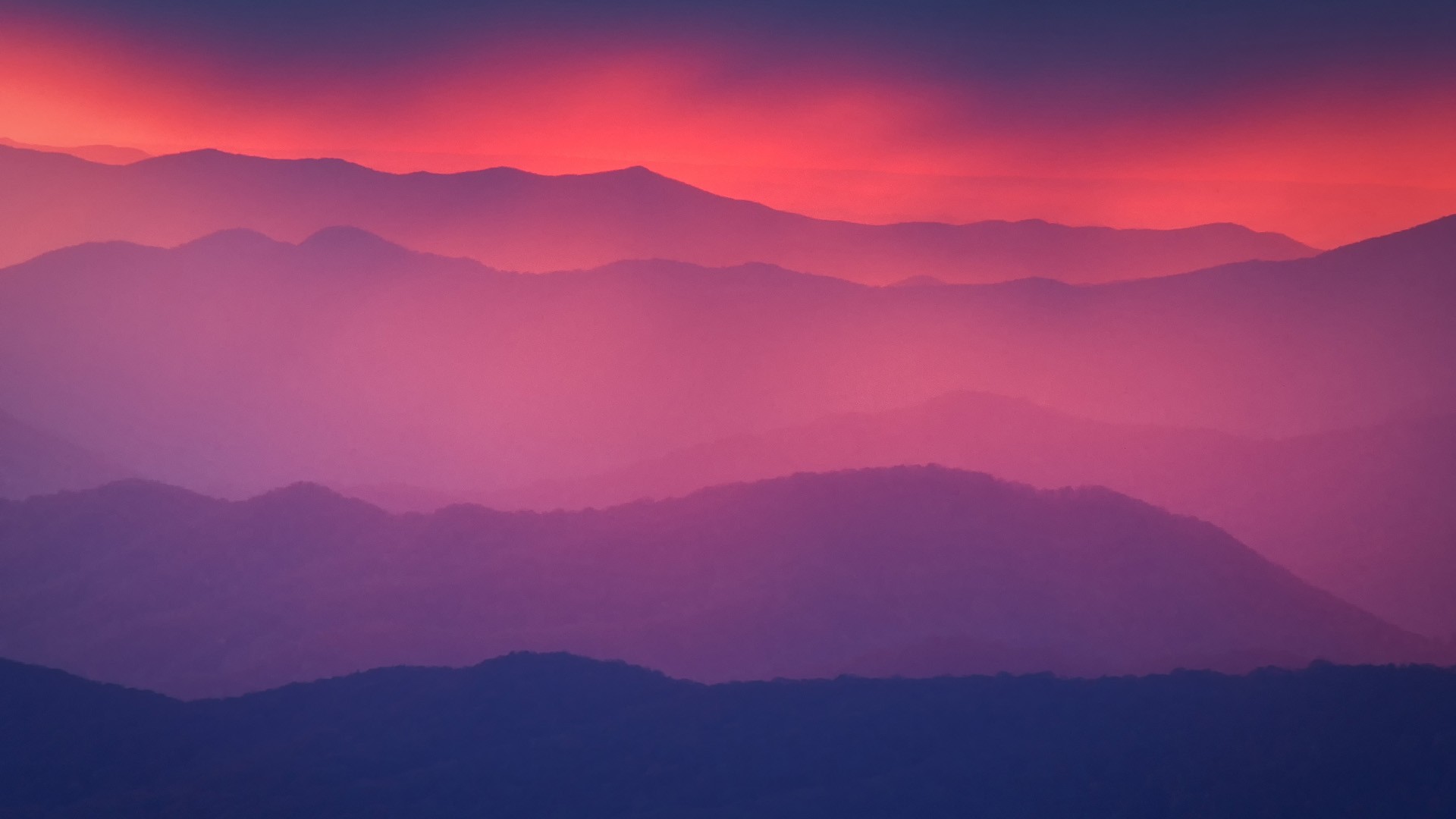 beyond what I first imagined
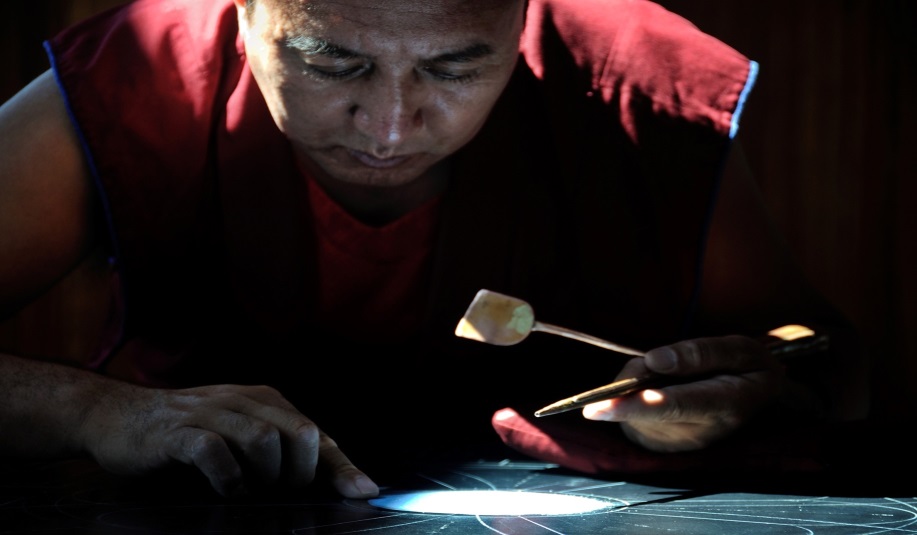 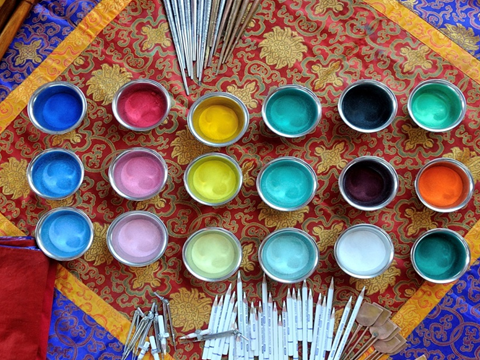 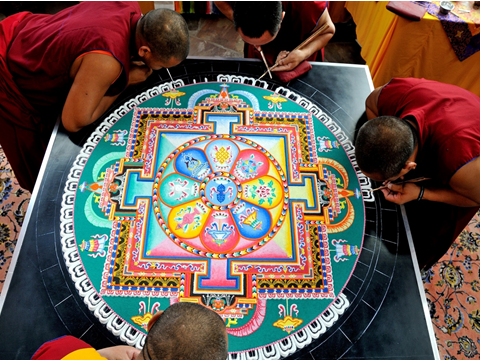 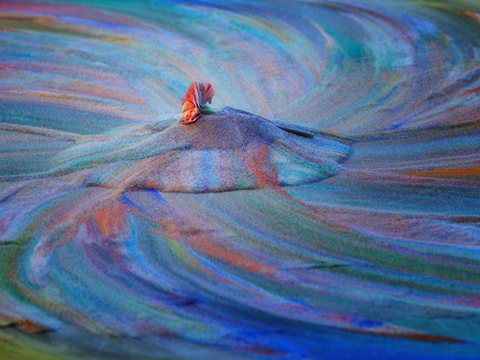 communion
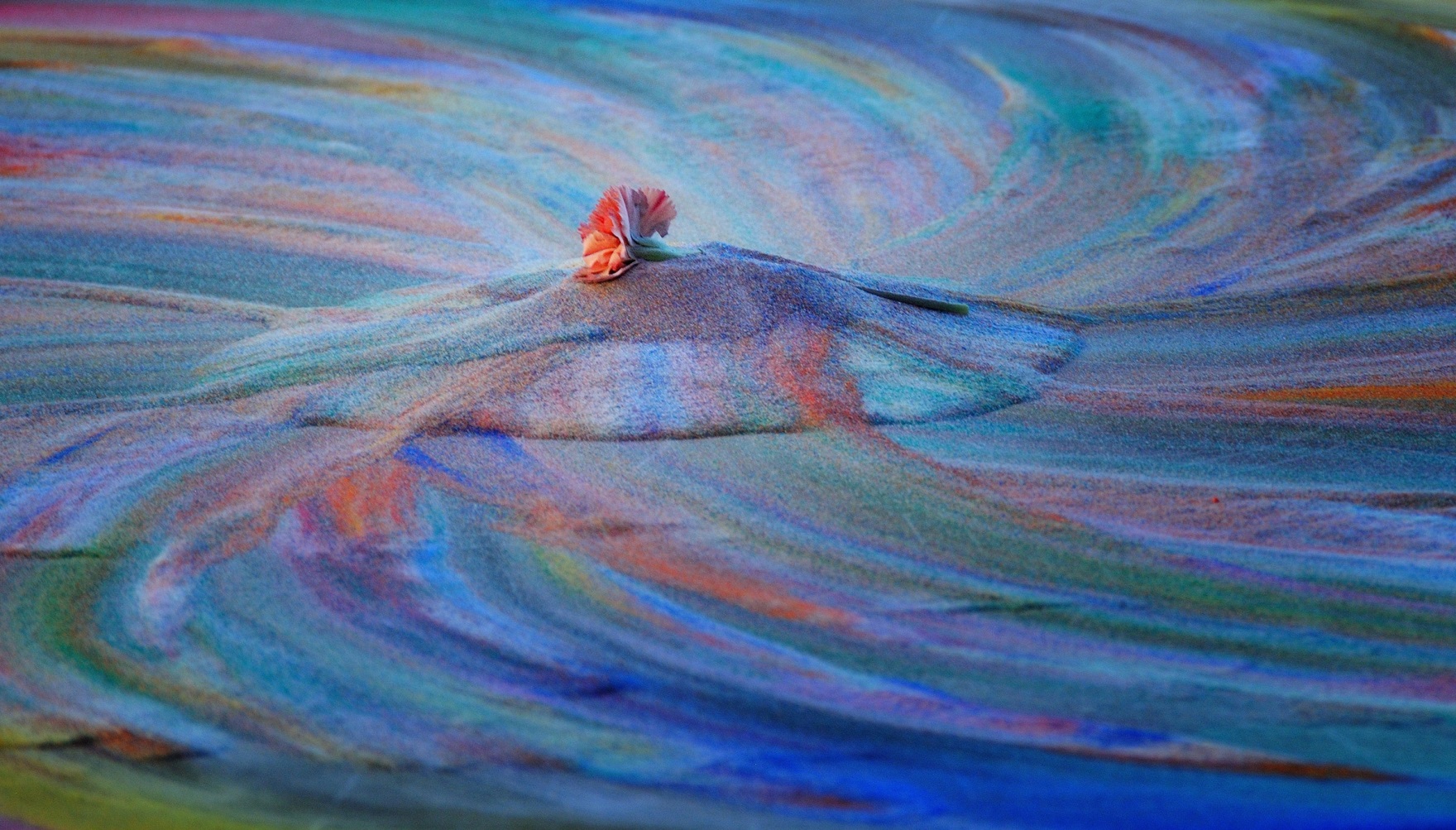 born of Love
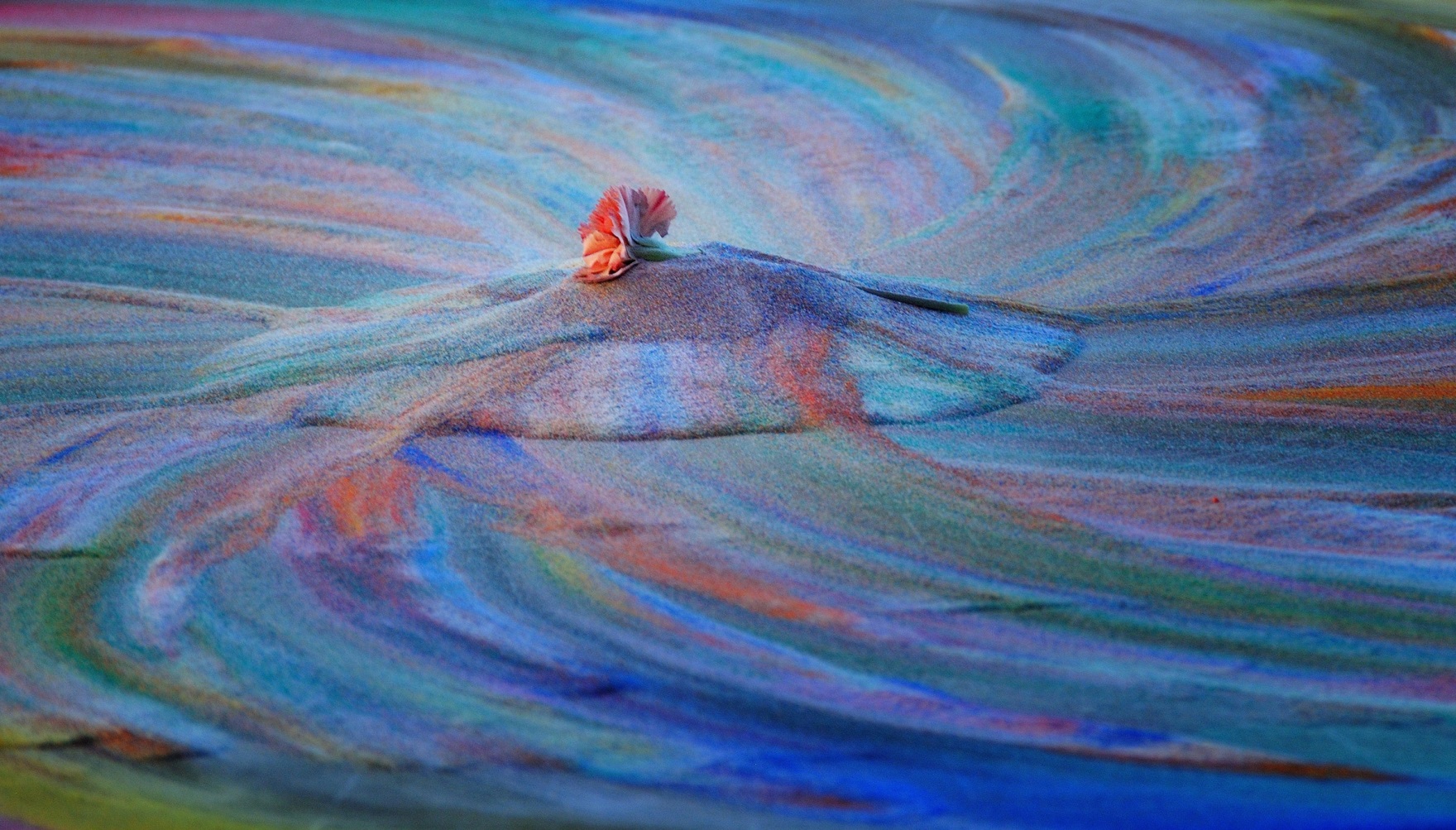 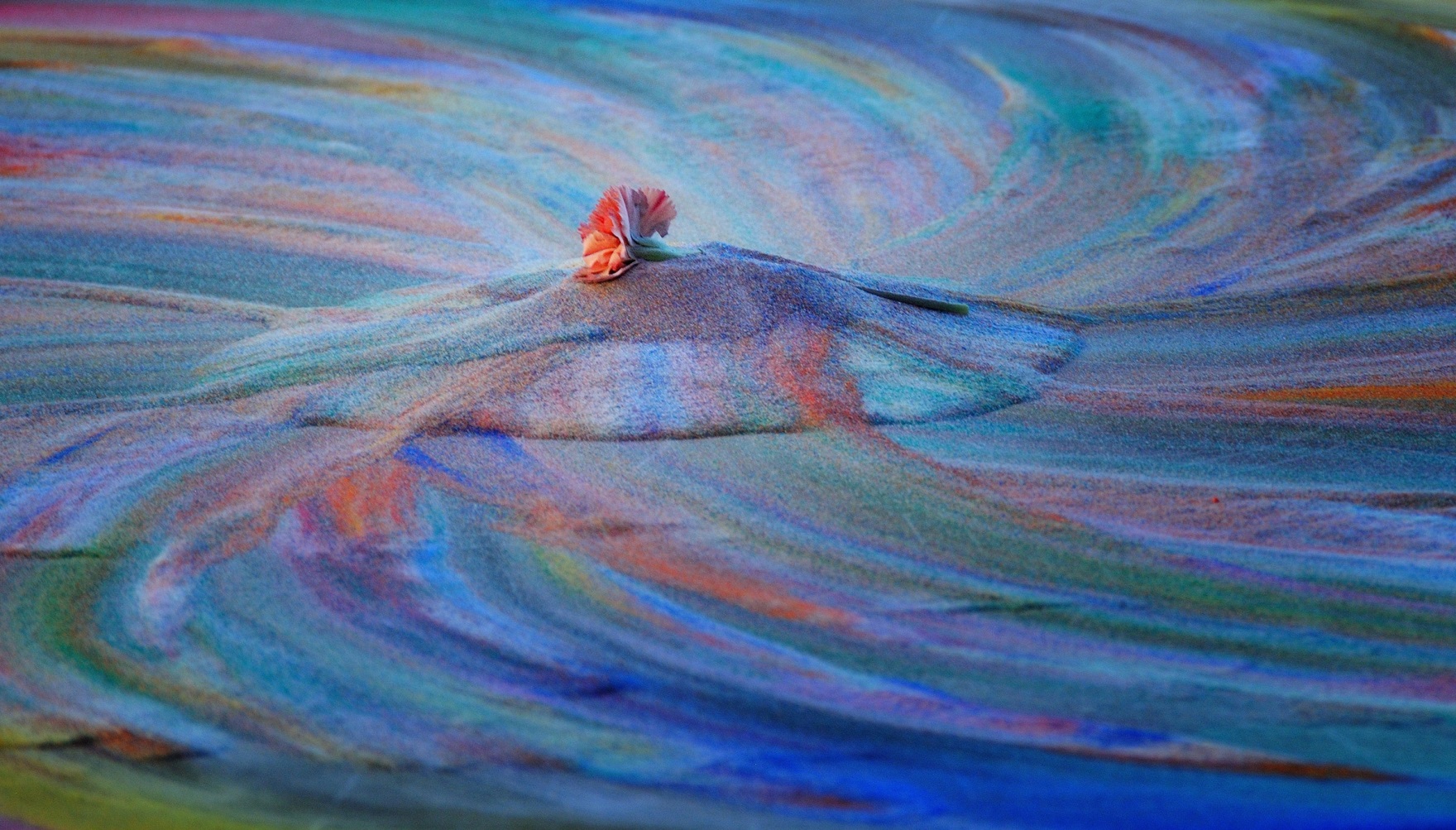 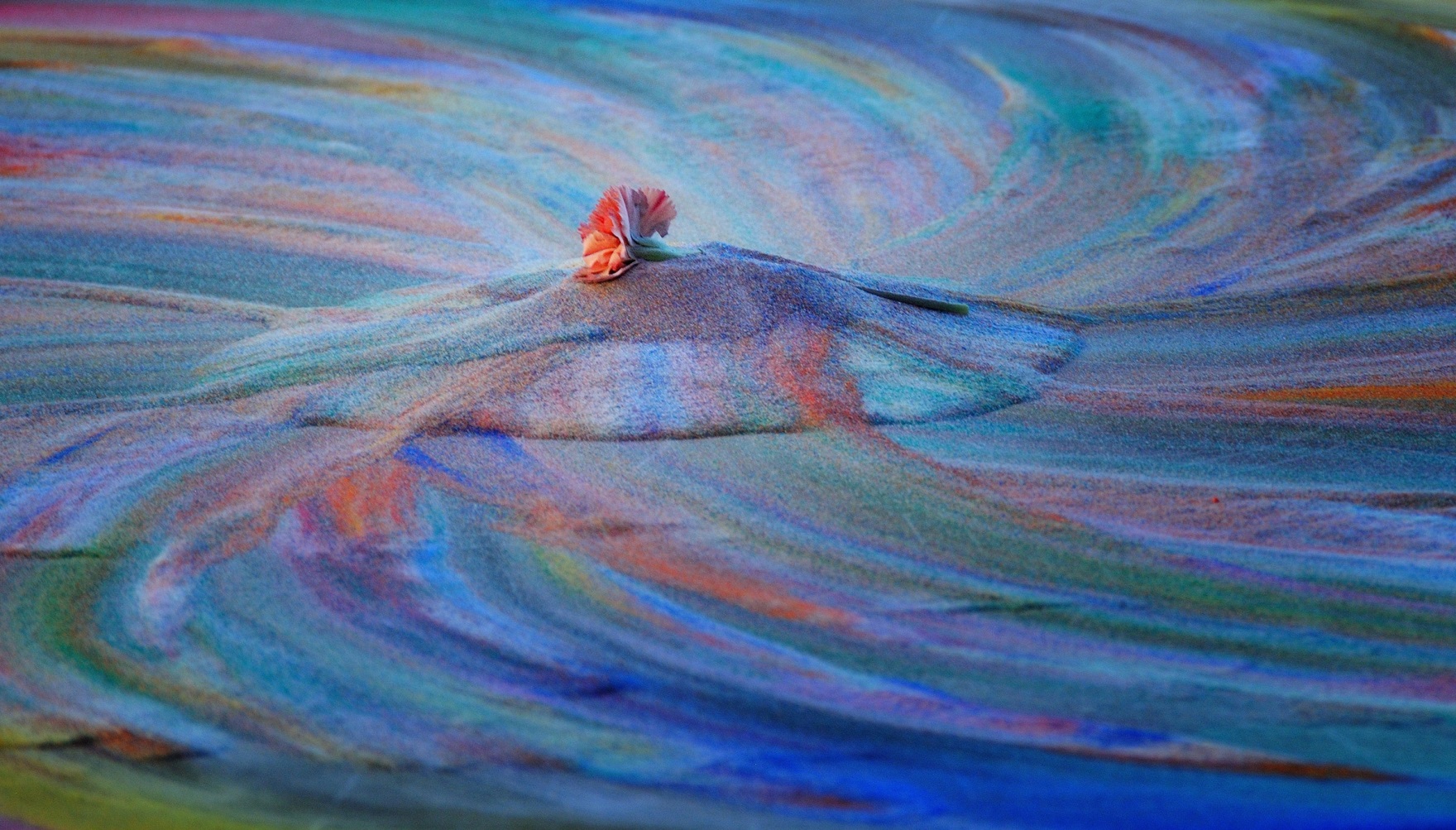 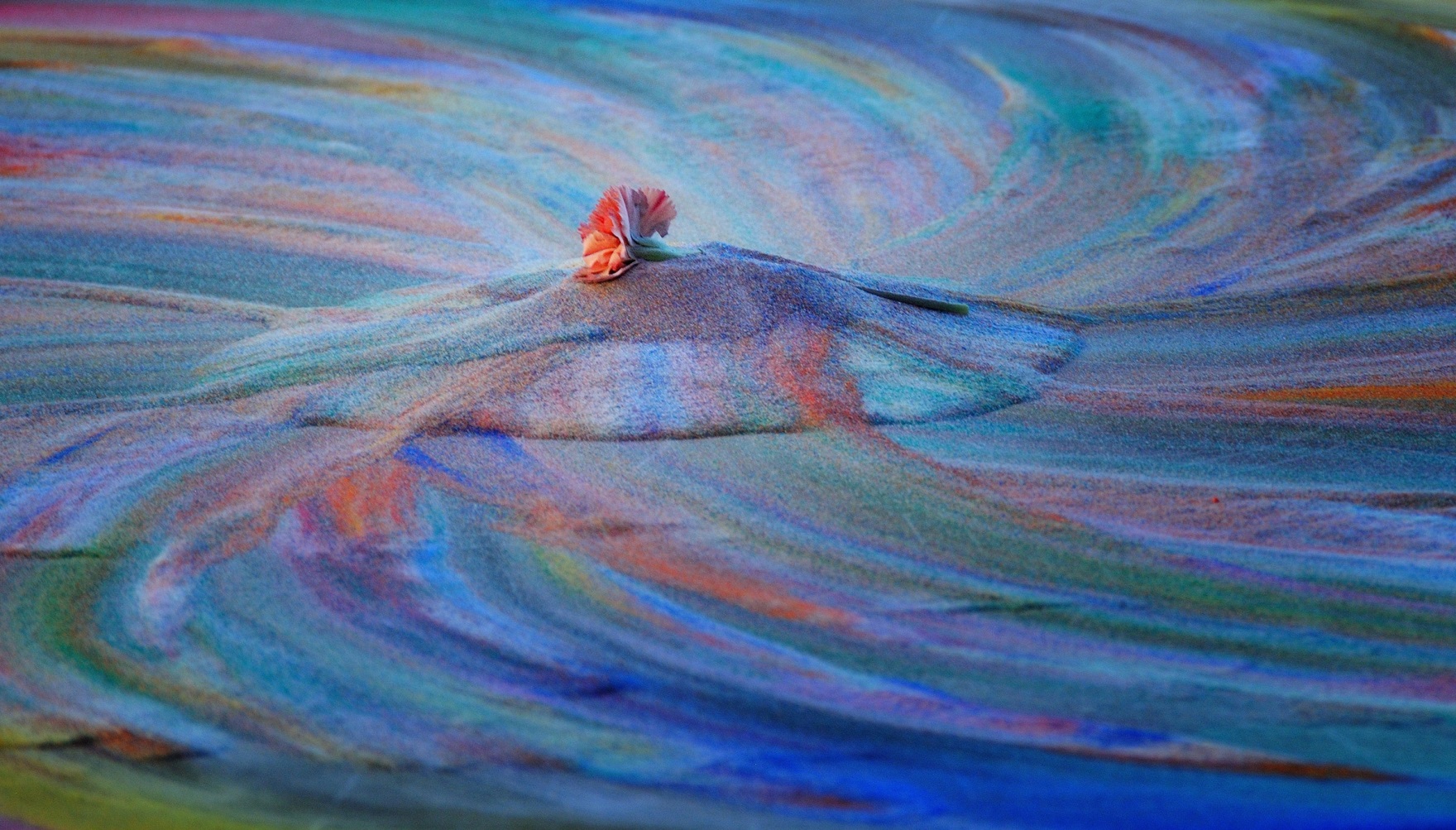